CHỦ ĐỀ 1
Các con số từ 0 đến 10
Bài 1: Các con số 0,1,2,3,4,5
TIẾT 3
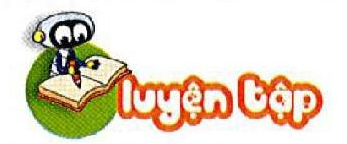 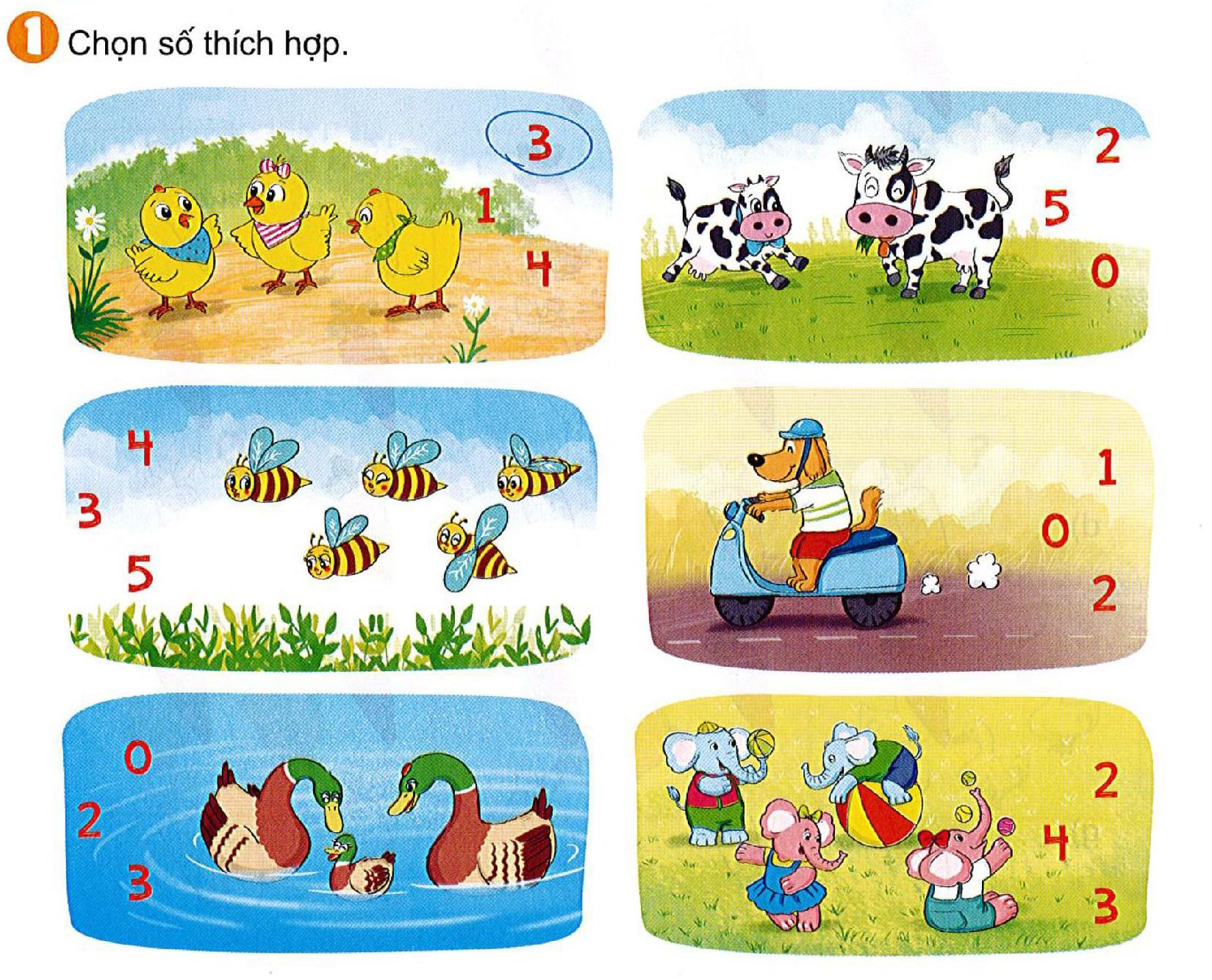 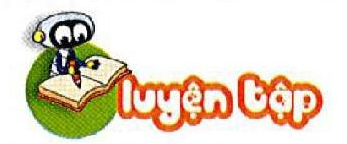 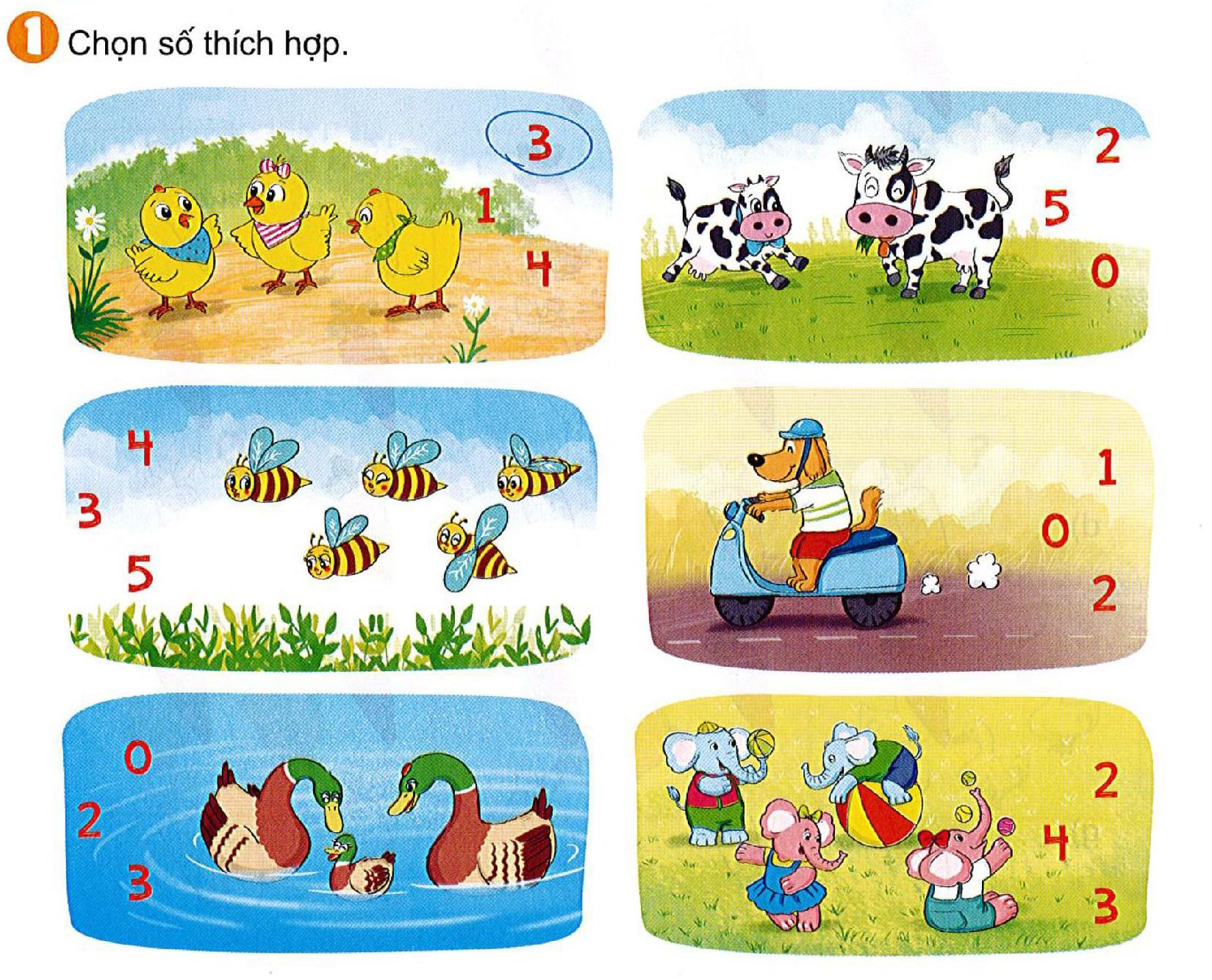 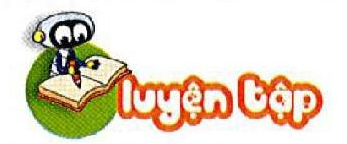 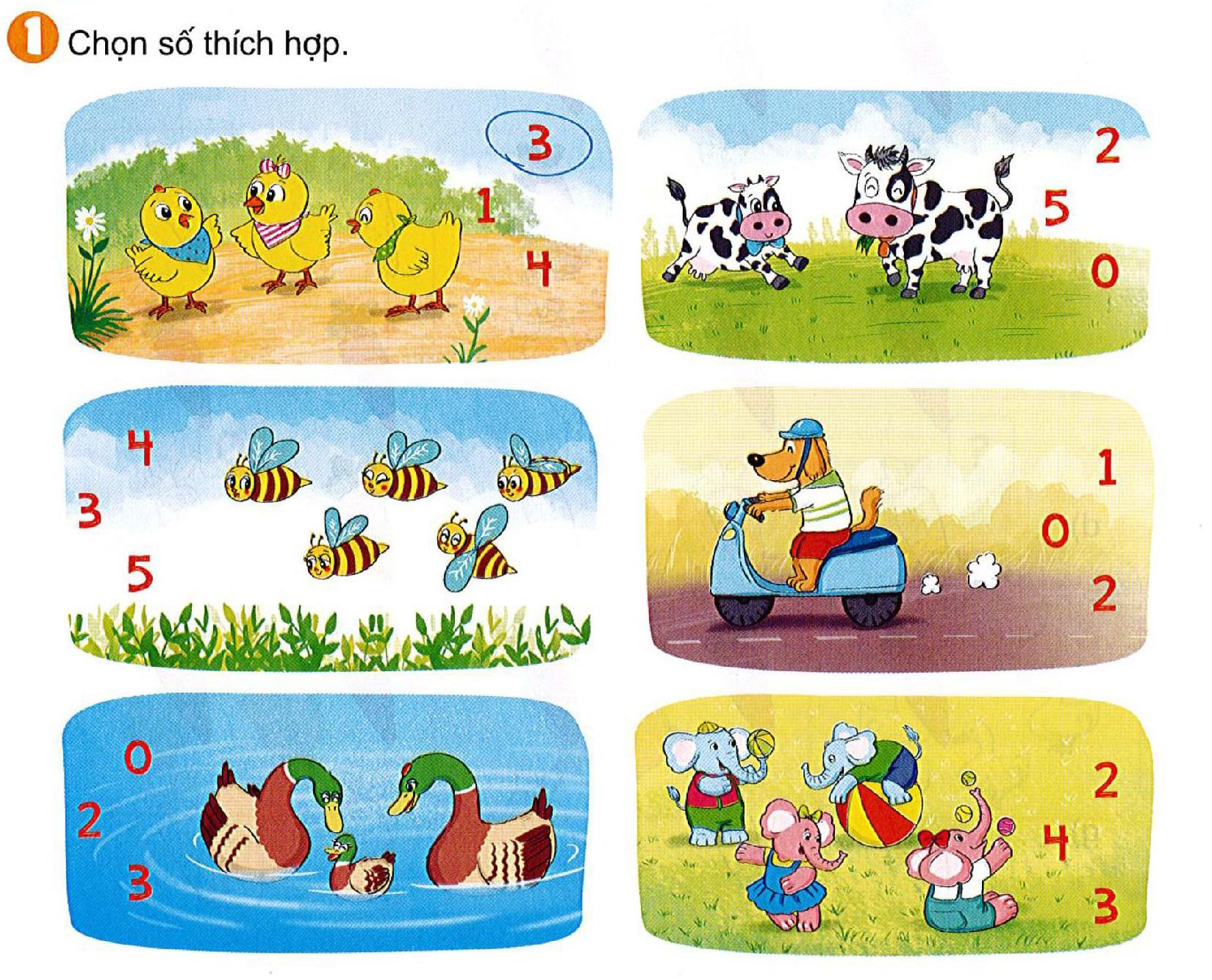 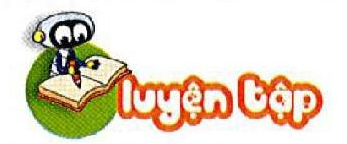 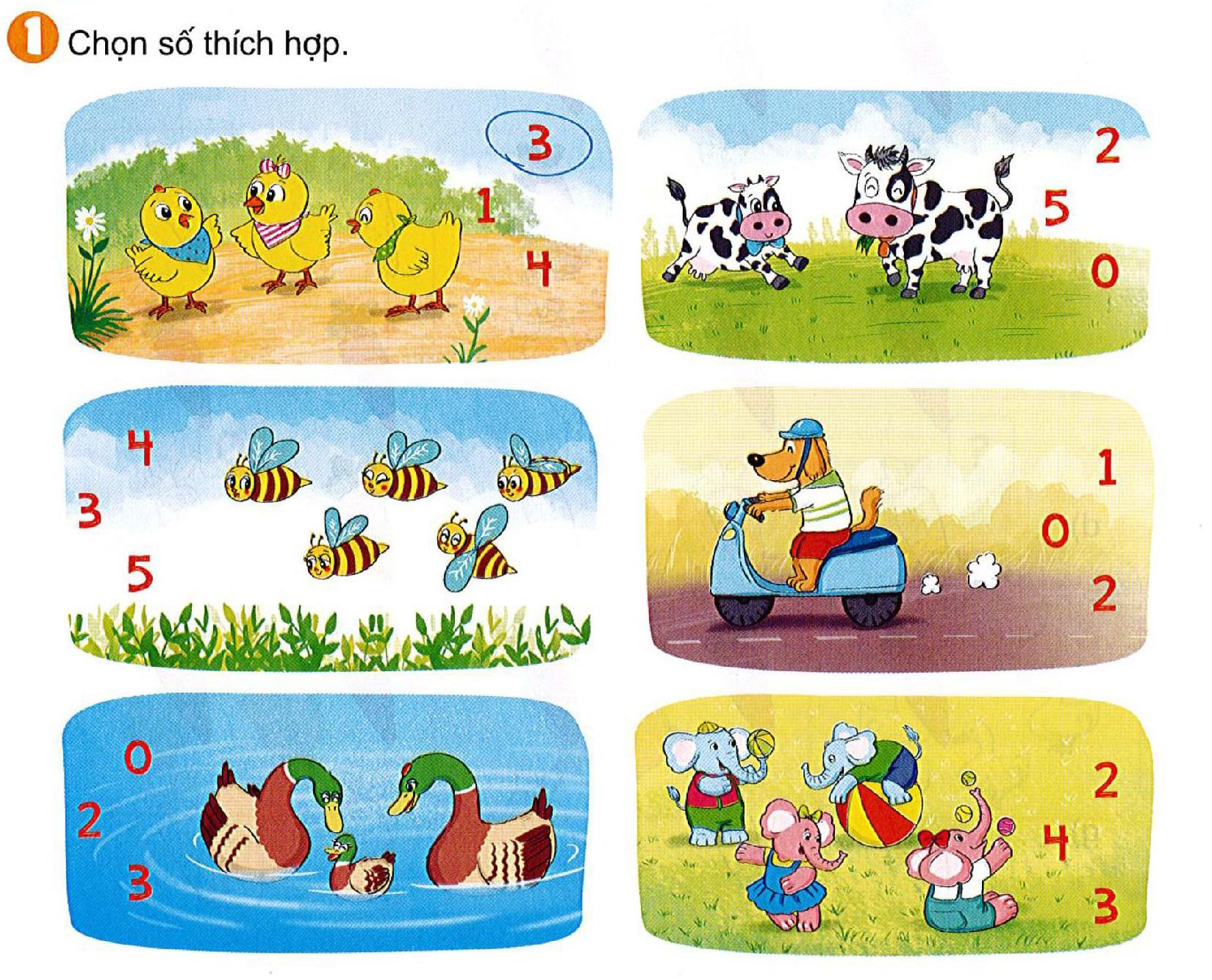 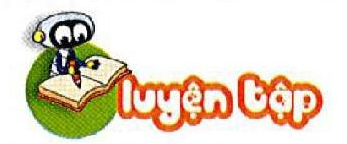 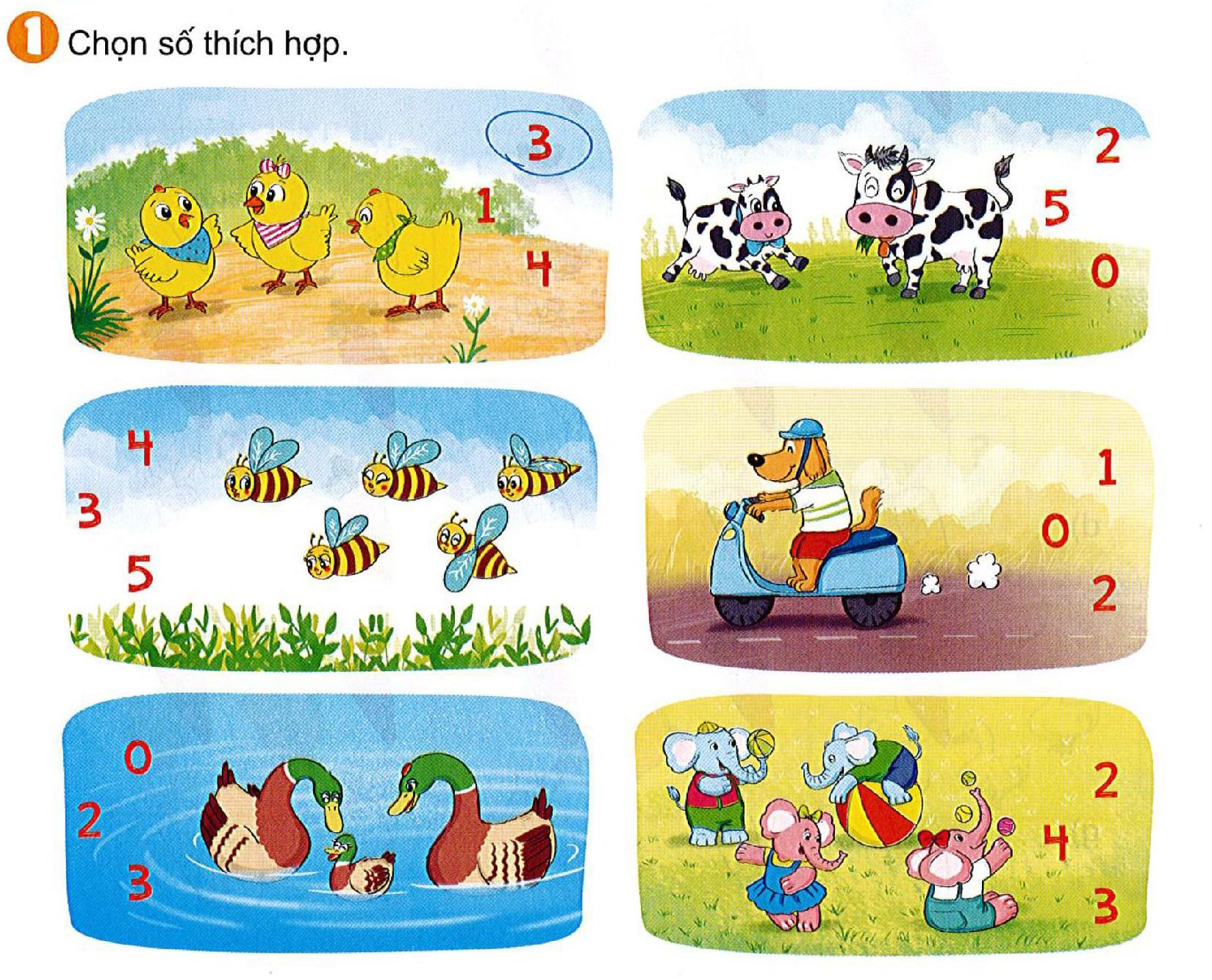 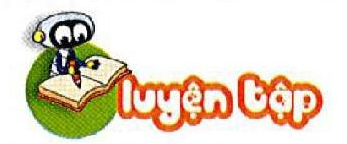 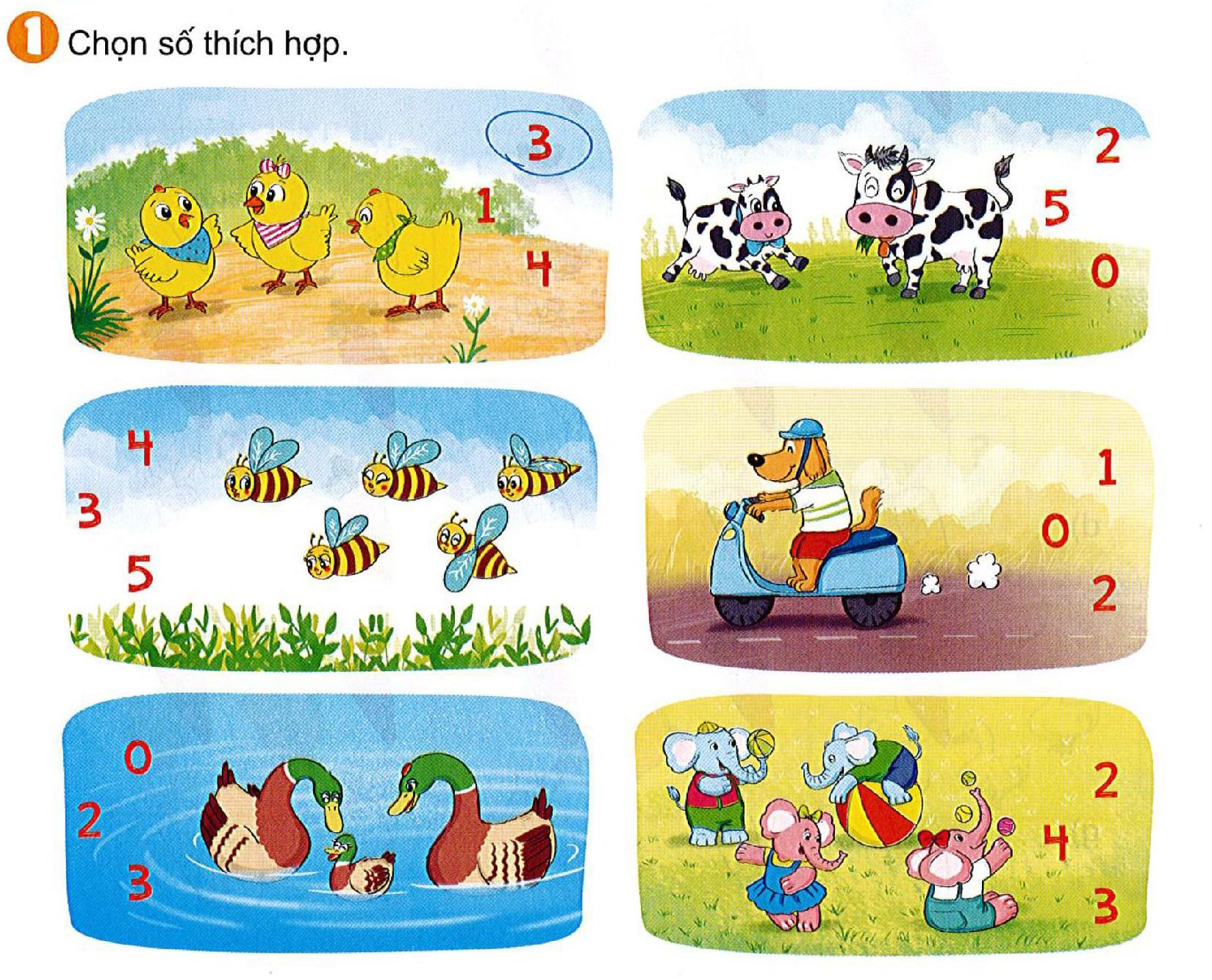 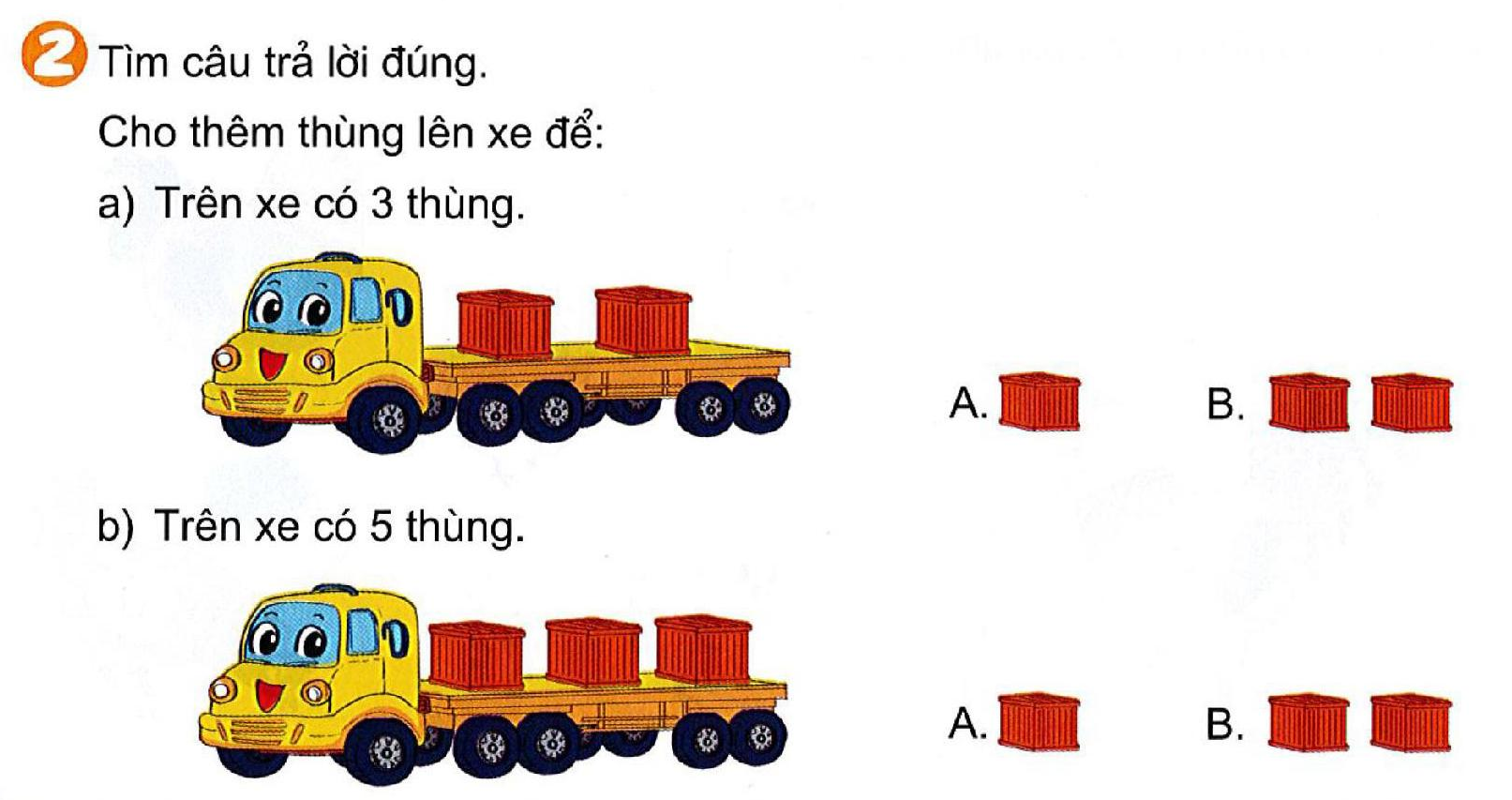 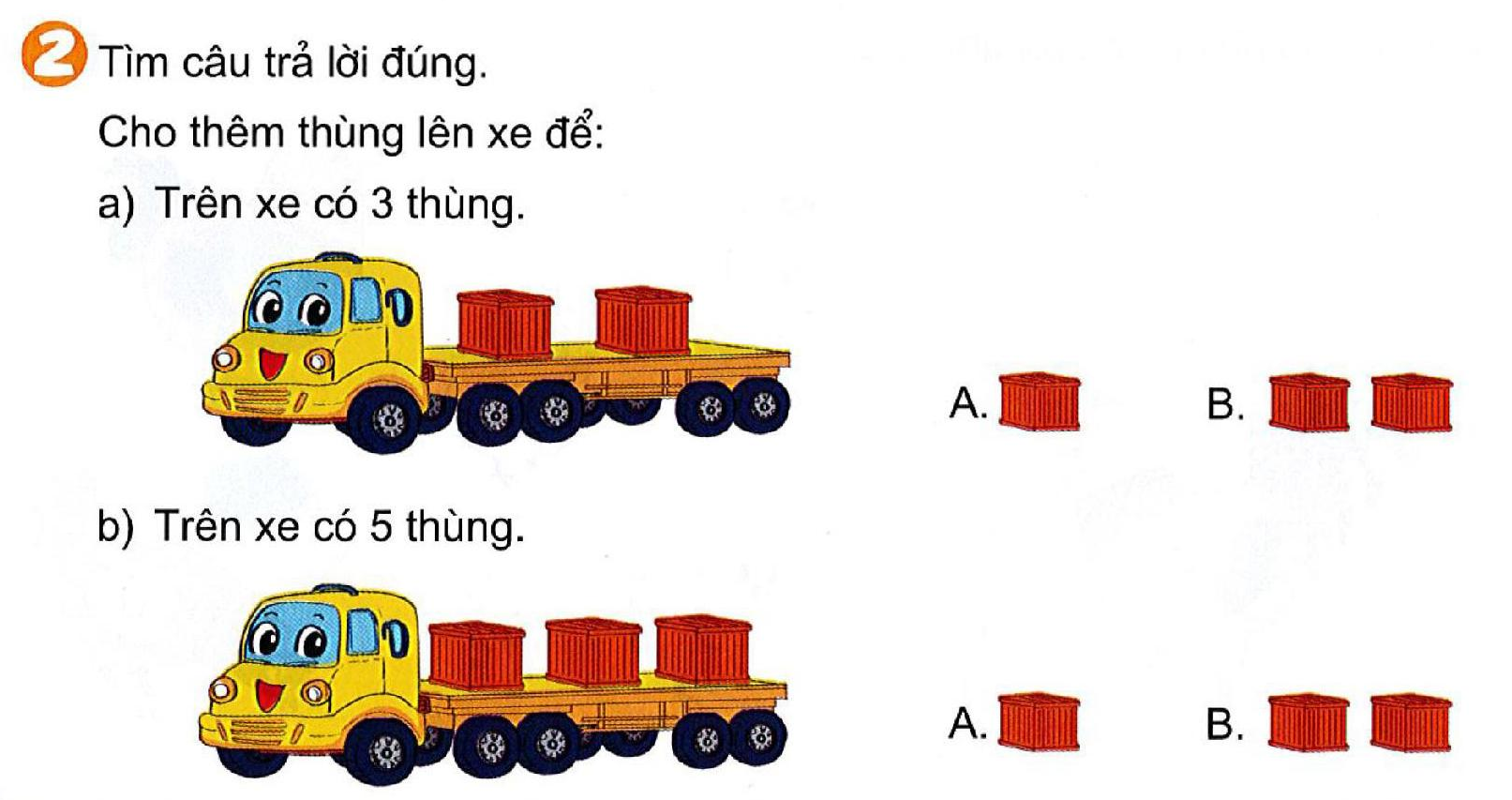 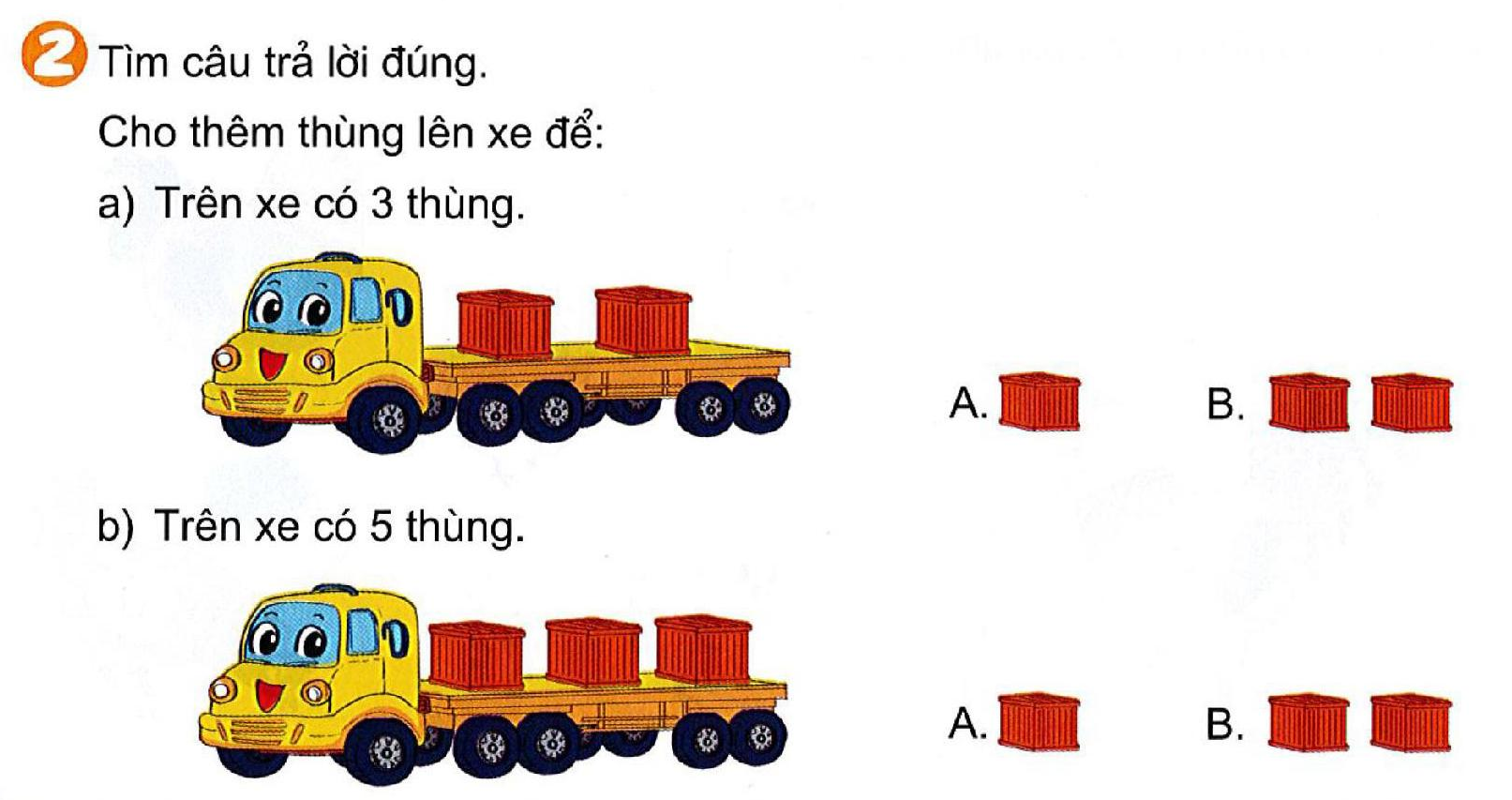 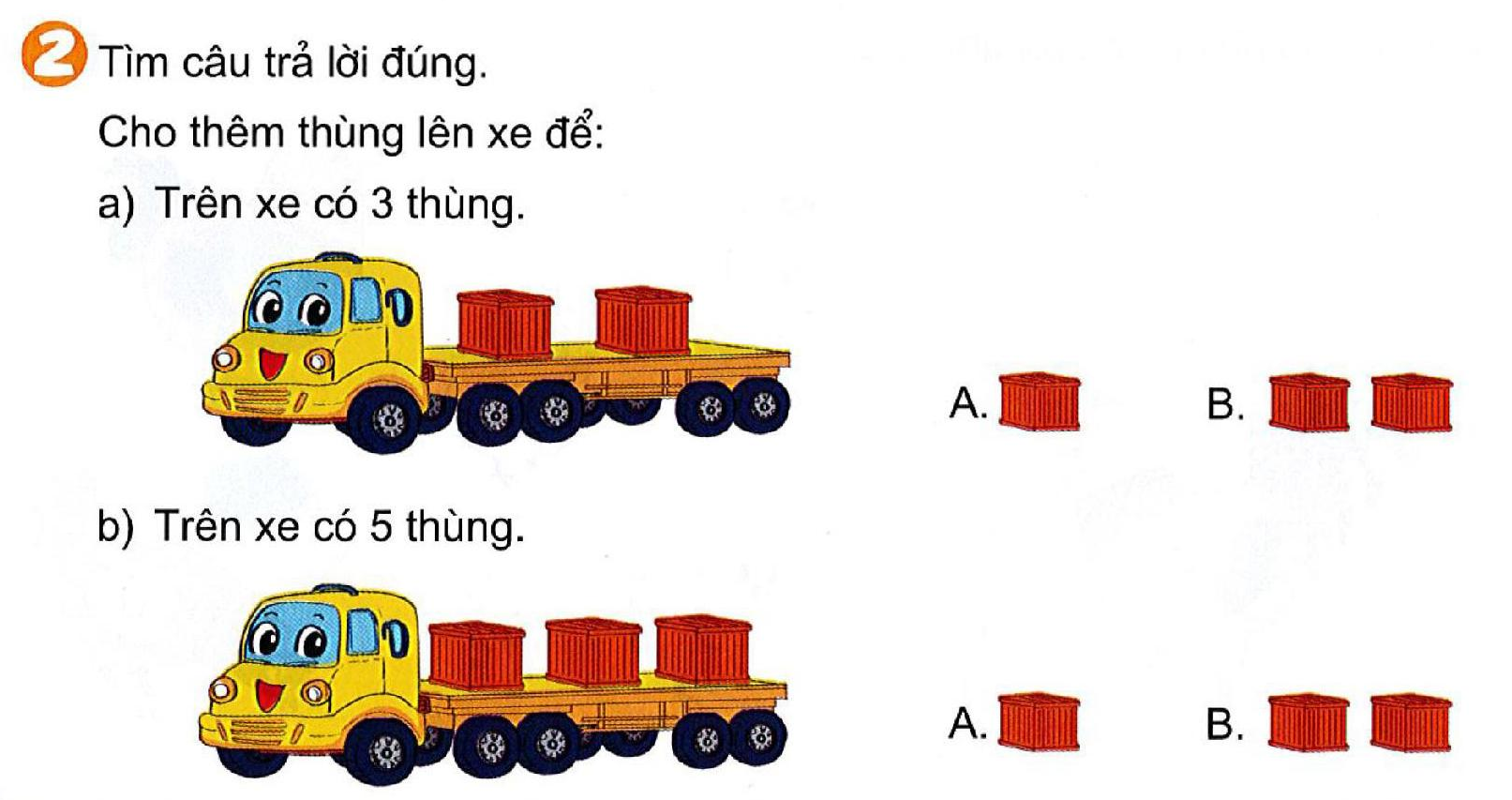 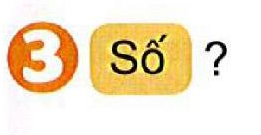 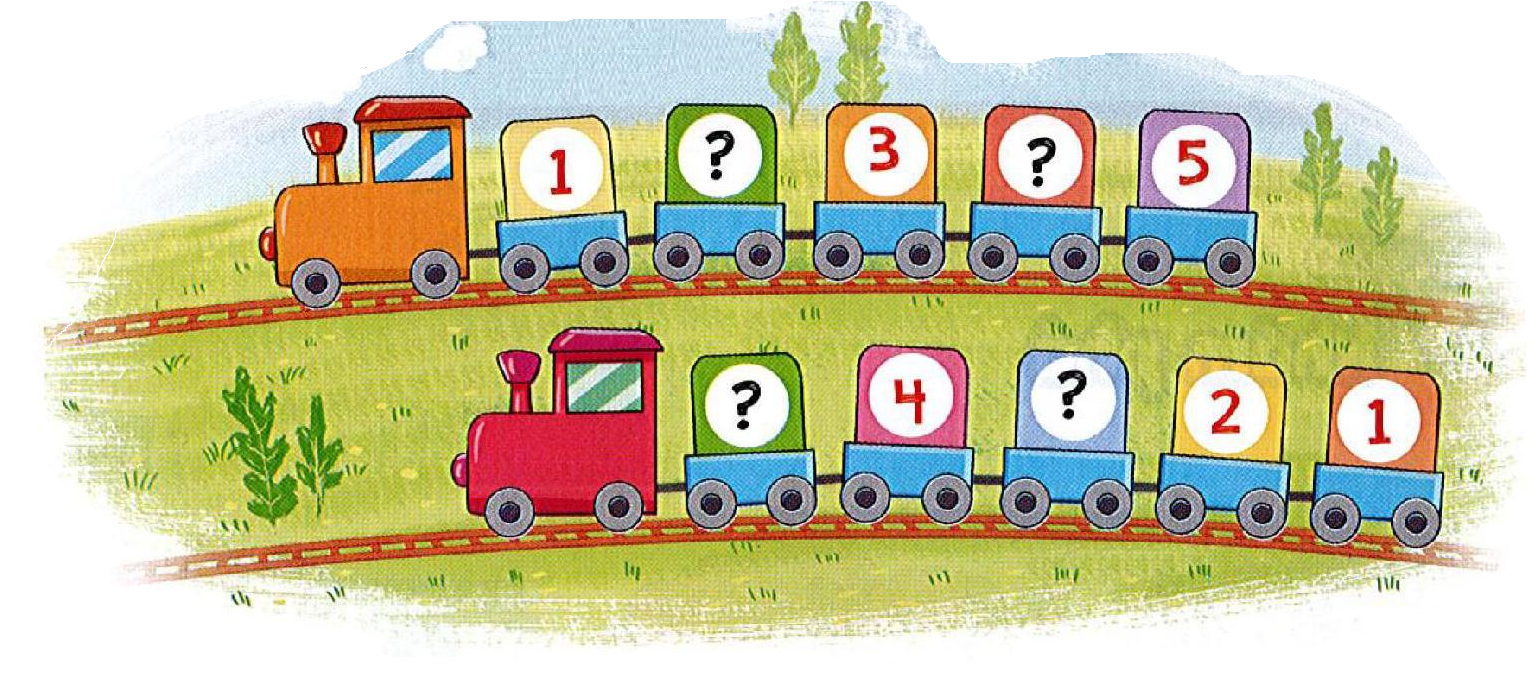 2
4
3
5
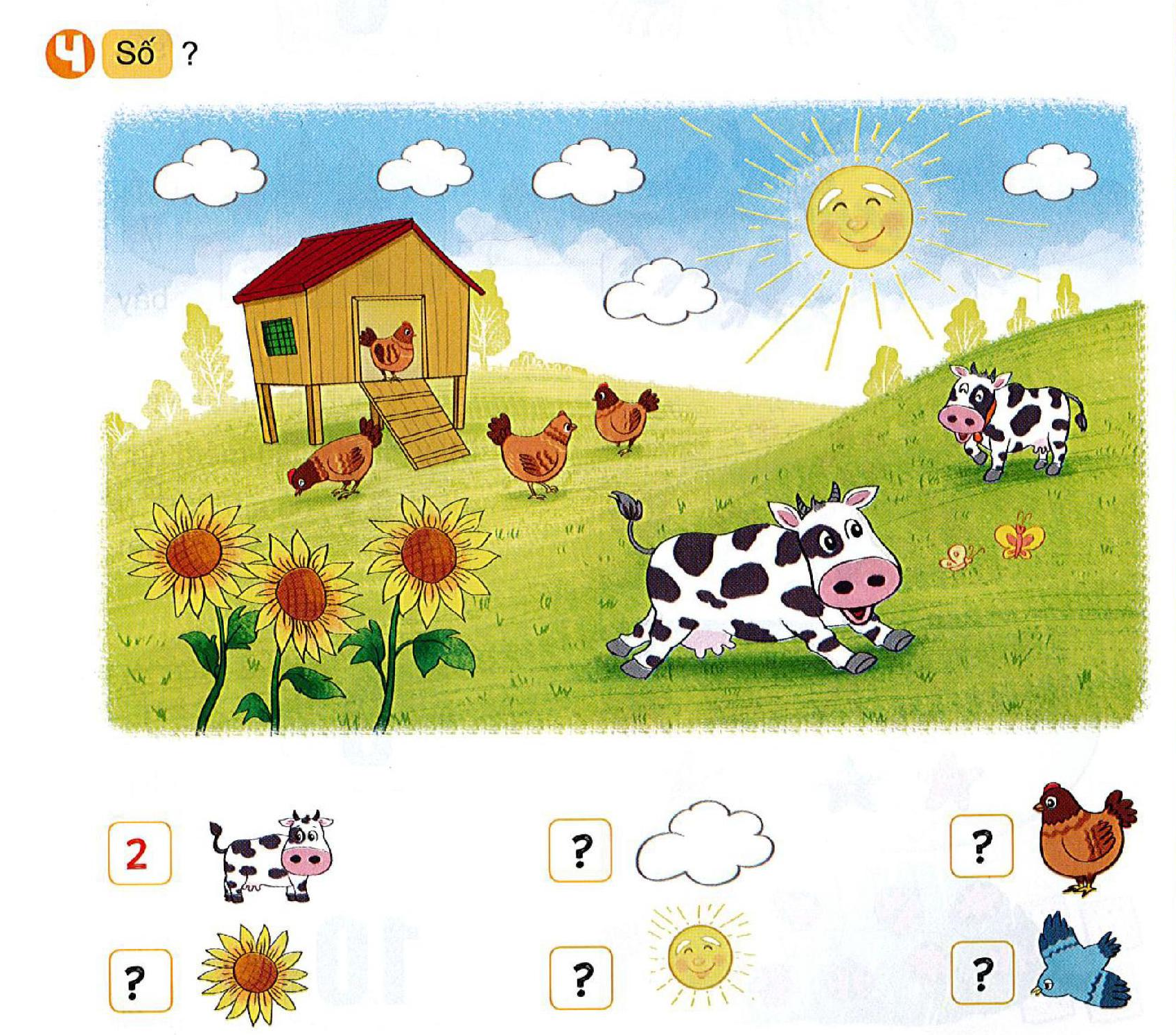 4
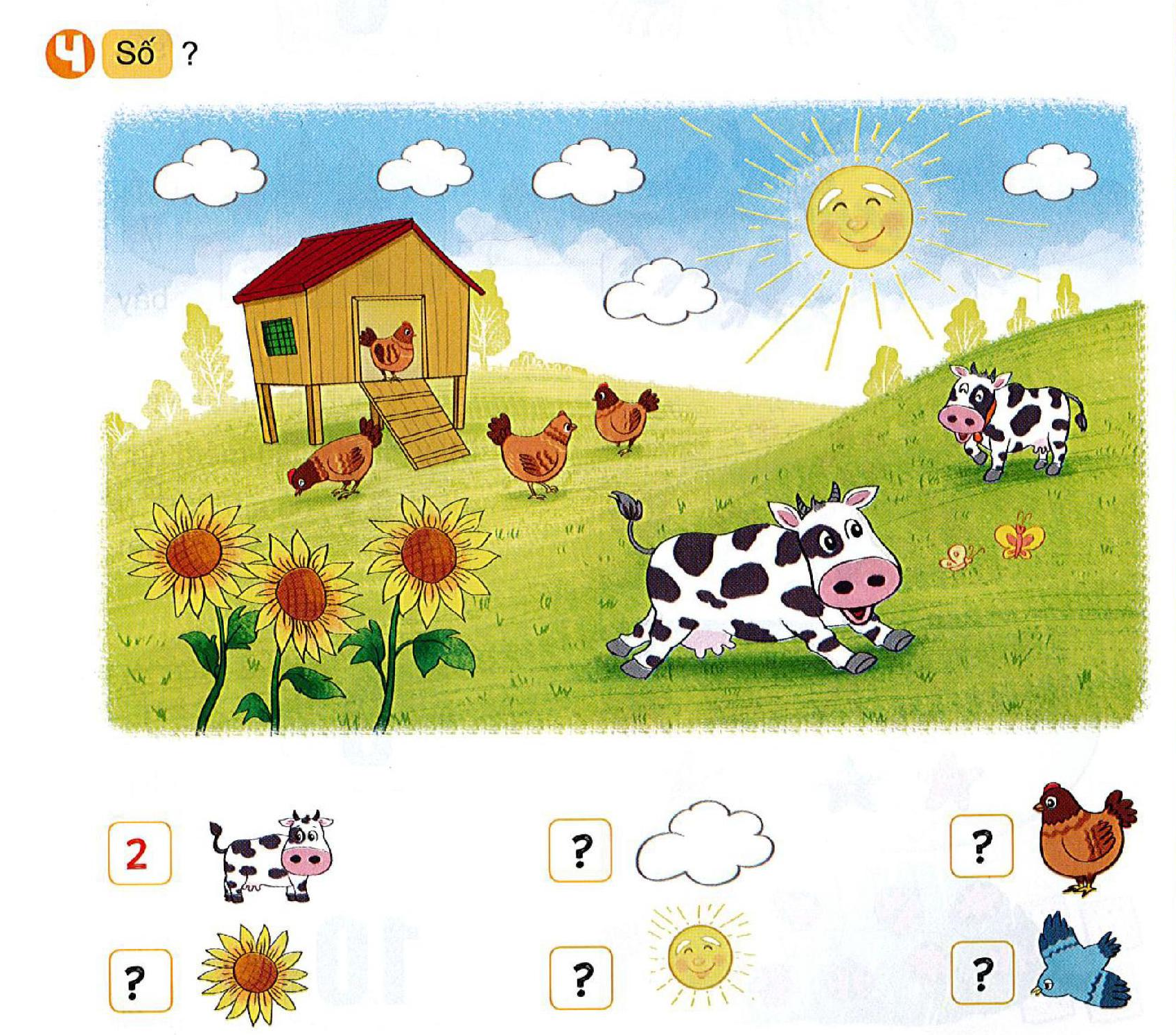 5
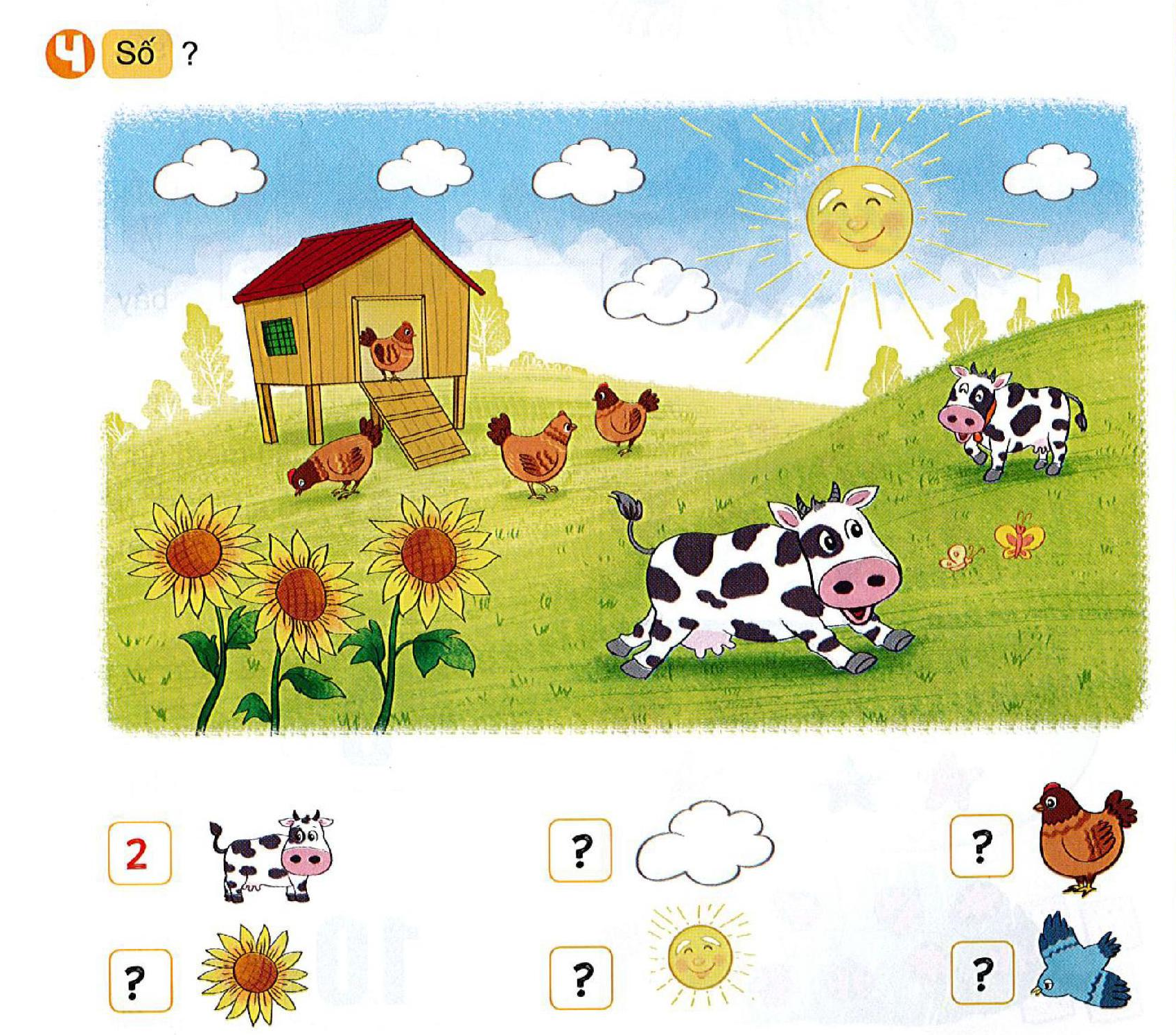 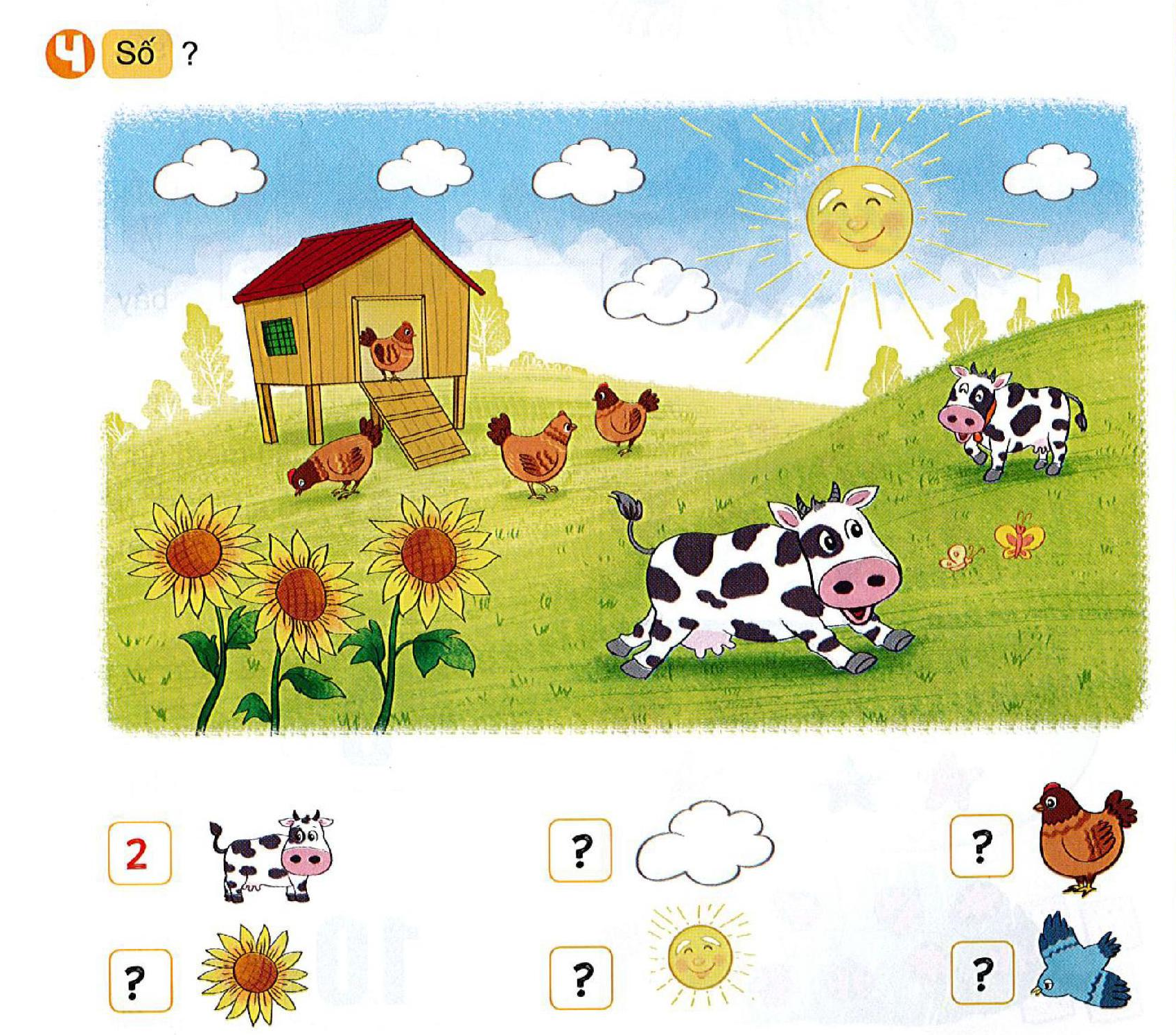 0
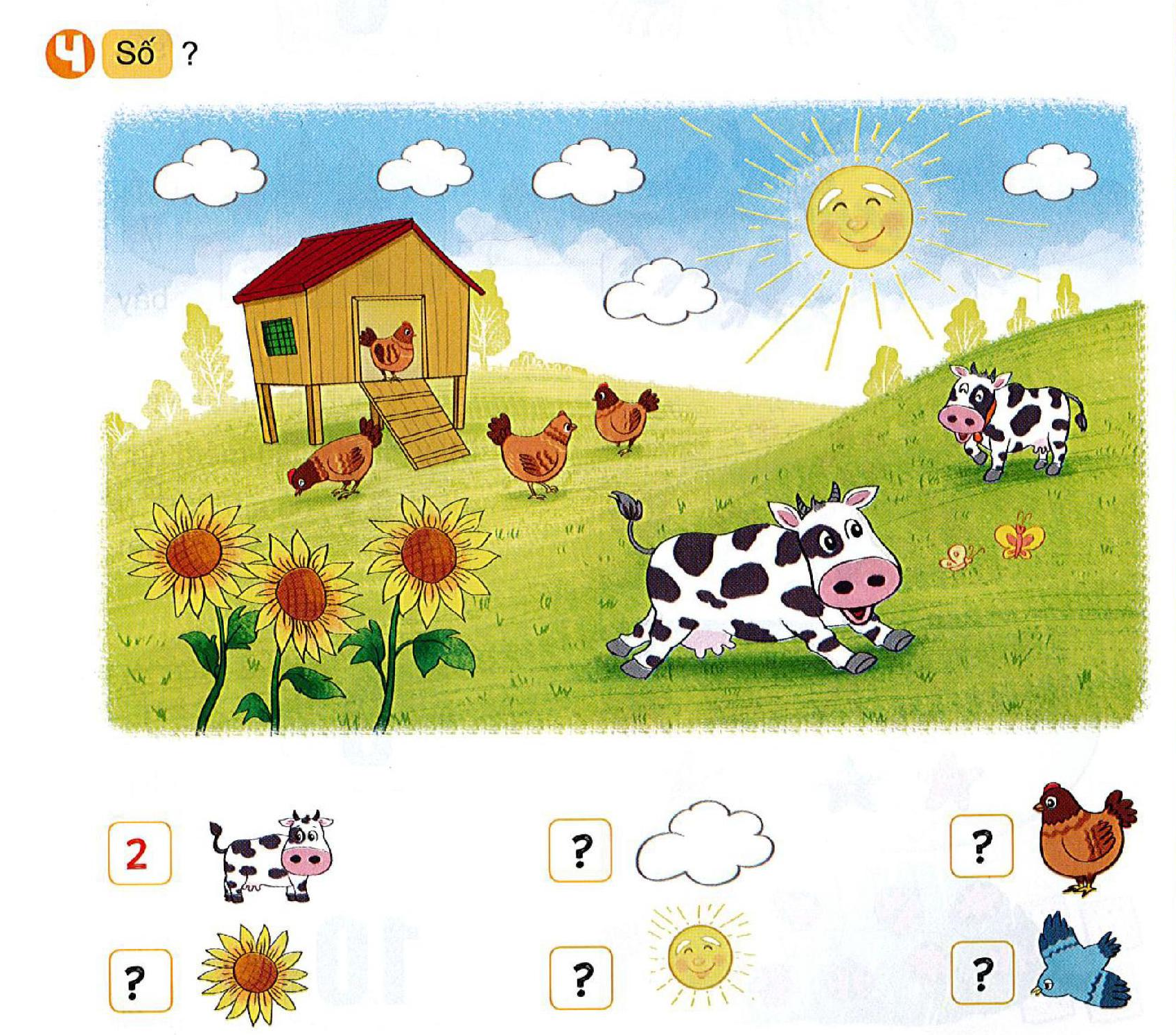 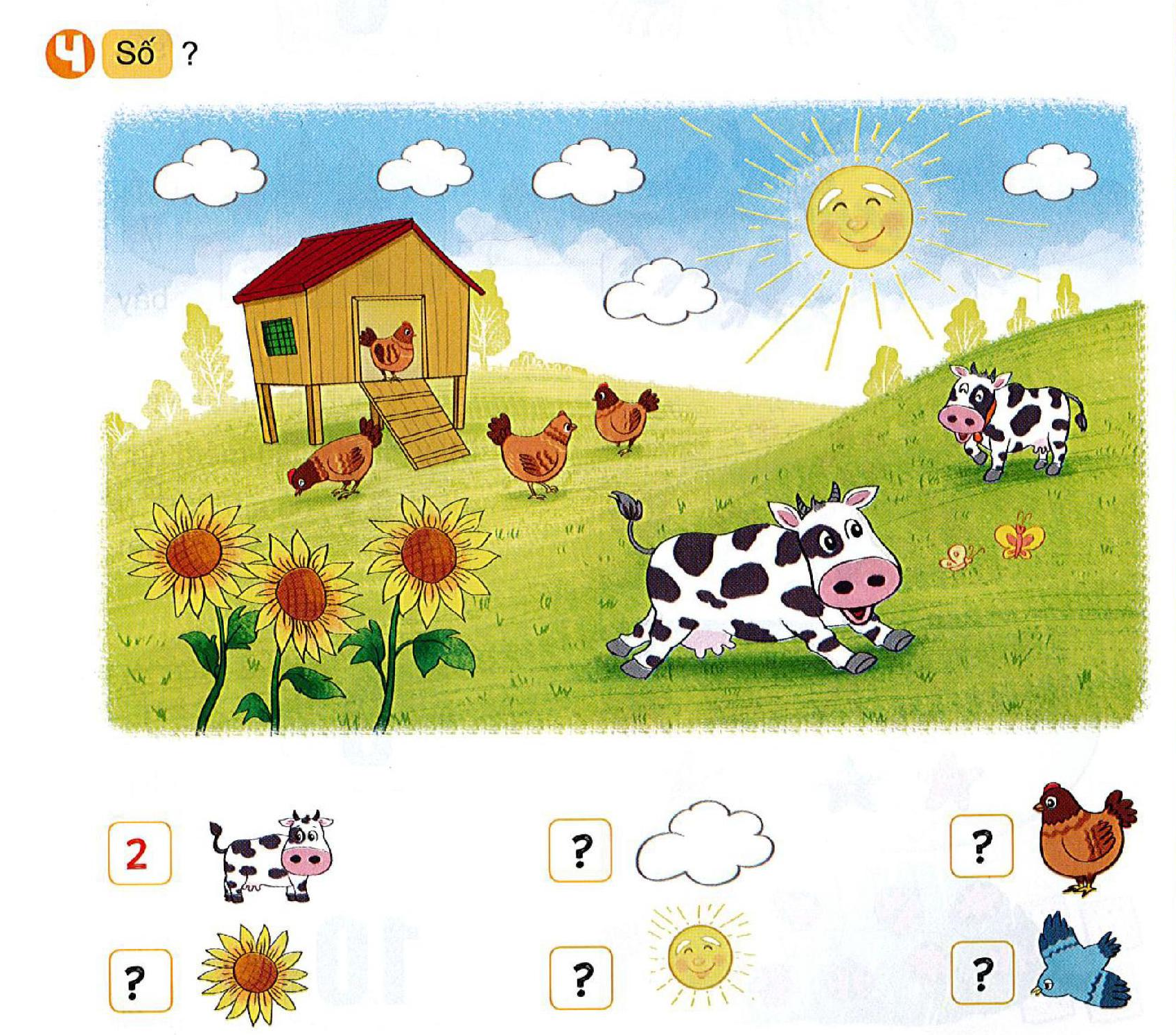 1
3
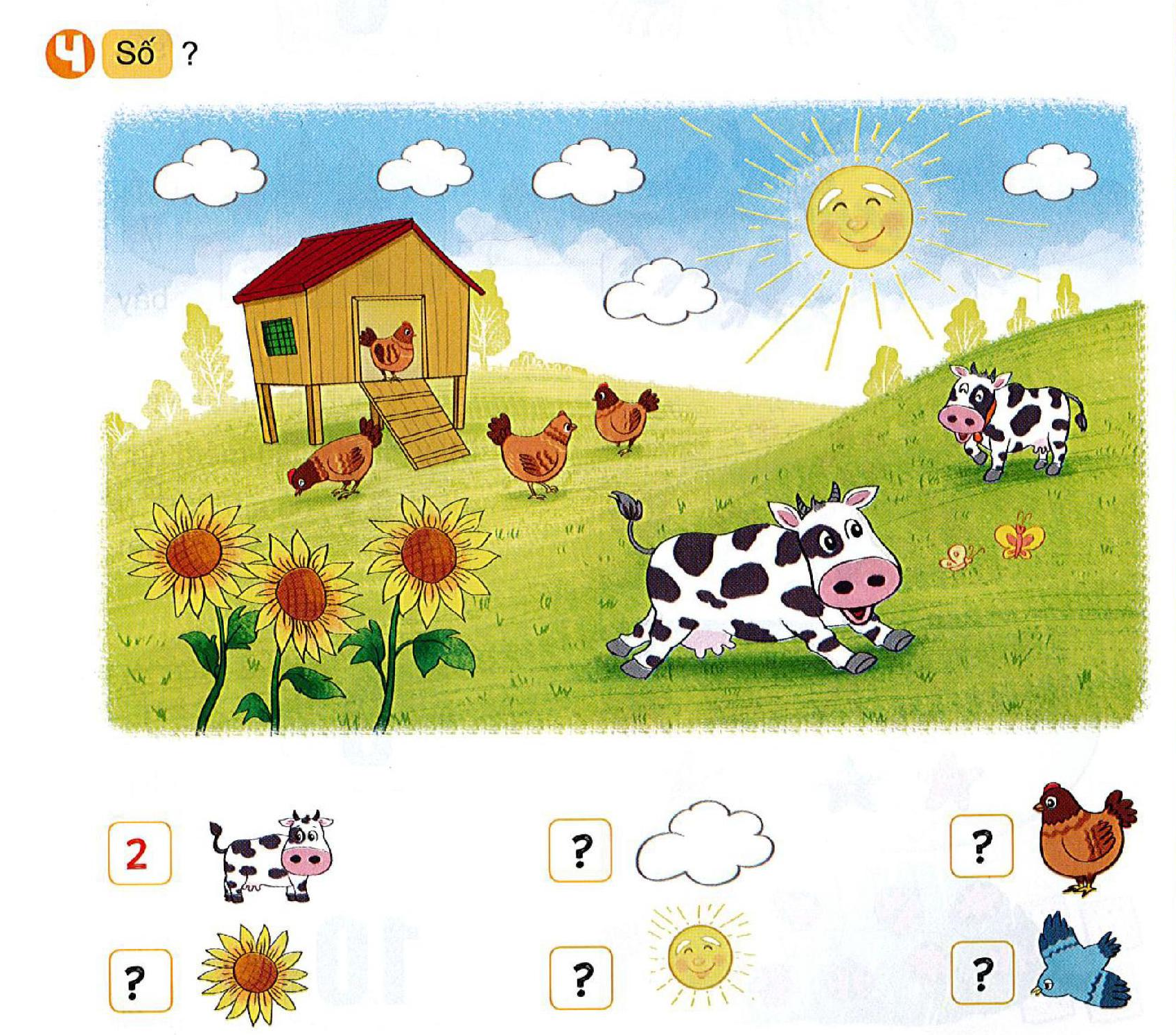 Củng cố bài học
Hương Thảo: tranthao121004@gmail.com